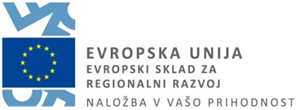 
INFORMATIVNI DAN
 za 
Javni razpis za sofinanciranje gradnje odprtih širokopasovnih omrežij naslednje generacije »GOŠO 4«
Direktorat za informacijsko družbo in informatiko
Ministrstvo za javno upravo
marec 2020
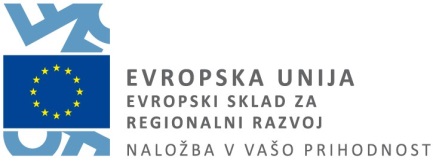 Objava JR GOŠO 4
Javni razpis za sofinanciranje gradnje odprtih širokopasovnih omrežij naslednje generacije »GOŠO 4«

objavljen 28. 2. 2020 je bil v Uradnem listu RS, št. 12/2020

spletna stran: https://www.gov.si/zbirke/javne-objave/javni-razpis-za-sofinanciranje-gradnje-odprtih-sirokopasovnih-omrezij-naslednje-generacije-goso-4/
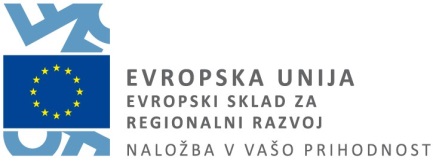 Predmet JR GOŠO 4
sofinanciranje gradnje odprtih širokopasovnih omrežij v statističnih regijah: Gorenjska, Goriška, Obalno-kraška, Osrednjeslovenska, Primorsko-notranjska, Savinjska, Zasavska, Posavska, Jugovzhodna Slovenija, 
ki bodo gospodinjstvom, ki so bele lise, v razdalji največ 200 m od lokacije gospodinjstva
omogočala odprt širokopasovni dostop naslednje generacije s prenosno hitrostjo najmanj 100 Mb/s
razdelitev na 17 sklopov (oblikovani na podlagi geografskih značilnosti, prisotnosti obstoječih omrežij)
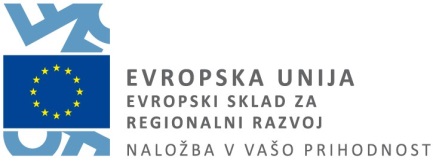 Predmet JR GOŠO 4
V okviru predmetnega javnega razpisa je:
GOŠO 4  - VZHODNA KOHEZIJSKA REGIJA - bele lise v lokalnih skupnostih na območju:
Sklop ILIRSKA BISTRICA (občine: Cerknica, Ilirska Bistrica, Loška Dolina, Pivka)
Sklop MOZIRJE (občine: Gornji Grad, Ljubno, Luče, Mozirje, Nazarje, Rečica ob Savinji, Solčava)
Sklop CELJE (občine: Braslovče, Celje, Dobrna, Polzela, Prebold, Šmartno Ob Paki, Šoštanj, Tabor, Velenje, Vojnik, Vransko, Zreče, Žalec)
Sklop ŠMARJE PRI JELŠAH (občine: Bistrica ob Sotli, Kozje, Podčetrtek, Rogaška Slatina, Rogatec, Slovenske Konjice, Šentjur, Šmarje Pri Jelšah)
Sklop LAŠKO (občine: Dobje, Laško, Štore)
Sklop BREŽICE (občine: Brežice, Hrastnik, Kostanjevica na Krki, Radeče, Sevnica, Šentjernej, Šentrupert, Škocjan, Šmarješke Toplice, Trbovlje, Zagorje ob Savi)
Sklop NOVO MESTO (občine: Črnomelj, Metlika, Novo Mesto, Straža)
Sklop TREBNJE (občine: Mirna, Mirna Peč, Mokronog-Trebelno, Trebnje, Žužemberk)
Sklop KOČEVJE (občine: Kočevje, Kostel, Osilnica, Ribnica, Sodražica)
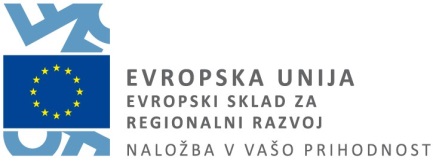 Predmet JR GOŠO 4
V okviru predmetnega javnega razpisa je:
GOŠO 4  - ZAHODNA KOHEZIJSKA REGIJA –bele lise v lokalnih skupnostih na območju:
Sklop JESENICE (občine: Bled, Bohinj, Gorje, Jesenice, Kranjska Gora, Radovljica, Žirovnica )
Sklop NOVA GORICA (občine: Bovec, Brda, Kanal, Kobarid, Miren-Kostanjevica, Nova Gorica, Renče-Vogrsko, Šempeter-Vrtojba, Tolmin)
Sklop AJDOVŠČINA (občine: Ajdovščina, Divača, Hrpelje-kozina, Sežana, Vipava)
Sklop KOPER (občine: Ankaran, Izola, Koper, Piran)
Sklop IDRIJA ( občine: Cerkno, Idrija, Žiri)
Sklop KRANJ (občine: Cerklje na Gorenjskem, Jezersko, Kranj, Naklo, Preddvor, Šenčur, Škofja Loka, Tržič)
Sklop LITIJA (občine: Dobrepolje, Grosuplje, Ivančna Gorica, Litija, Šmartno Pri Litiji)
Sklop LJUBLJANA (občine: Borovnica, Brezovica, Dobrova-Polhov Gradec, Domžale, Horjul, Kamnik, Ljubljana, Logatec, Lukovica, Medvode, Mengeš, Moravče, Vodice, Vrhnika)
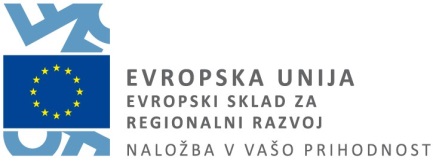 Cilj JR GOŠO 4
omogočiti najmanj 80 % gospodinjstvom posameznega sklopa, ki so bele lise, odprt širokopasovni dostop naslednje generacije s prenosno hitrostjo najmanj 100 Mb/s 

Občine, ki imajo več kot 10 belih lis, morajo biti obvezno vključene v projekt oziroma ne smejo biti izključene v okviru možnih 20% odstopanj (1.5.2.3._3).
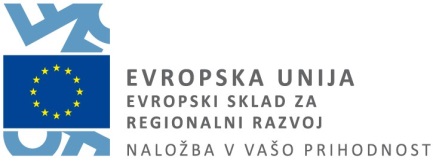 Bele lise v okviru JR GOŠO 4
Bele lise so za potrebe tega javnega razpisa definirane kot posamezna gospodinjstva, za katere je bilo z analizo testiranj tržnega interesa in obstoječega stanja omrežij elektronskih komunikacij v Sloveniji ugotovljeno, da nimajo omogočenega priklopa na dostopovna širokopasovna omrežja naslednje generacije in kjer hkrati ni tržnega interesa za gradnjo takih dostopovnih širokopasovnih omrežij naslednje generacije v naslednjih treh letih.

VPRAŠANJA glede obstoja belih lis na posameznih gospodinjstvih
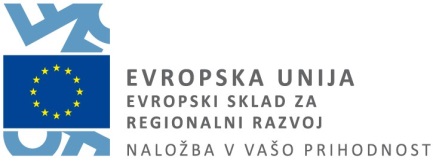 Omogočen dostop
Gospodinjstvu je omogočen odprt dostop do širokopasovnega omrežja s hitrostjo najmanj 100 Mb/s, kadar je gospodinjstvu mogoče zagotoviti takšen dostop preko zgrajene dostopovne točke brezžičnega omrežja, ali kadar je gospodinjstvo v neposredni bližini fiksnega omrežja. 
Za neposredno bližino fiksnega omrežja se šteje zračna razdalja do največ 200 m od lokacije gospodinjstva do mesta, kjer je možen priklop na omrežje, če na tej razdalji ni ovir, ki bi preprečevale izgradnjo povezave s hitrostjo najmanj 100 Mb/s.

VPRAŠANJE glede prenosne hitrosti: v JR je zahtevana prenosna hitrost proti končnemu uporabniku; hitrost od končnega uporabnika ni predpisana
Izgradnja zadnjih 200 m: potencialno zaračunana priključnina, ne več kot 200 EUR, za čas trajanja pogodbe med MJU in izbranim prijaviteljem
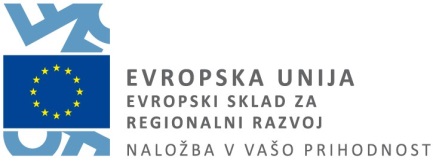 Evropski kmetijski skladza razvoj podeželja
Dogovor  MJU z Ministrstvom za kmetijstvo, gozdarstvo in prehrano (MKGP)
v Pomurski, Podravski in Koroški statistični regiji 
gradnja odprtih širokopasovnih omrežij na belih lisah
sofinancirana iz Evropskega kmetijskega sklada za razvoj podeželja.
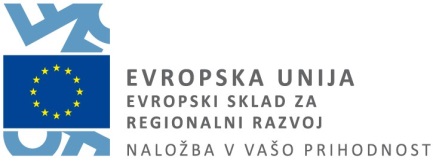 Potencialni prijavitelji
Registrirani pri AKOSu kot operaterji elektronskih komunikacij;
Na javni razpis lahko kandidira prijavitelj sam ali v projektnem partnerstvu; v tem primeru morajo biti vsi registrirano kot operaterji; skupno vlogo predloži vodilni partner
Prijavitelj lahko nastopa s podizvajalci. 
Prijavitelj v celoti odgovarja za izvedbo projekta, ne glede na število podizvajalcev, ki jih bo navedel v svoji vlogi;
Prijaviteljem, katerih projekti bodo izbrani na tem javnem razpisu, bodo sofinancirani stroški izvedbe projektov iz sredstev Evropskega sklada za regionalni razvoj in sredstev slovenskega proračuna kot dovoljena državna pomoč v skladu s shemo pomoči št. SA.49322 (2017/X).
Prijavitelj lahko kandidira na en ali na več sklopov; v tem primeru odda vlogo za vsak sklop posebej;
Za posamezen sklop prijavitelj ali projektni partner kandidira samo enkrat, ne glede na to ali skupaj s partnerji ali samostojno.
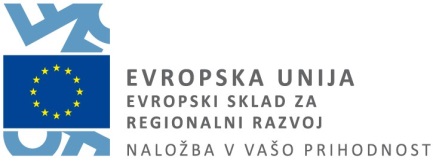 Splošni pogoji za prijavitelje
Osnovni podatki o prijavitelju, podizvajalcih in projektnem partnerju;
Podpisana izjava o strinjanju in sprejemanju pogojev (Obrazec št. 2)
(pomembno) Projekt mora imeti zaključeno finančno konstrukcijo oz. so ob upoštevanju virov po tem javnem razpisu zagotovljeni vsi ostali viri za izvedbo celotnega projekta
Prijavitelj ni v težavah v skladu z 18. točko 2. člena Uredba (EU) št. 651/2014 (Obrazec št. 3) (A,B,C…);
Prijavni obrazec za posamezni sklop (Obrazec št. 4) ;
Investicijska dokumentacija za posamezni sklop (Obrazec št. 5) ;
Časovni načrt izvedbe sklopa (Obrazec št. 6);
Predvidena dinamika črpanja sredstev na sklop (Obrazec št. 7);
Načrt financiranja investicijskega projekta na sklop (Obrazec št. 8);
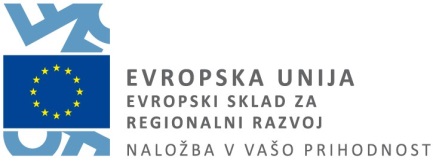 Zahteve za sofinancirano omrežje
ODPRTO širokopasovno omrežje (OŠO) naslednje generacije:
odprt veleprodajni širokopasovni dostop, vsaj 10 let od podpisa pogodbe z MJU:
lokalni dostop – fizična ali virtualna razvezava lokalne zanke;
osrednji dostop – dostop z bitnim tokom;
OŠO naslednje generacije mora omogočati prenosno hitrost vsaj 100 Mb/s v smeri proti končnemu uporabniku – gospodinjstvu, ki je bela lisa, ter  mu je ta dostopna hitrost na voljo ves čas – 24 ur na dan, vse dni v letu;
v projekt  obvezno vključiti bele lise vseh občin posameznega sklopa, v katerih je več kot 10 belih lis;
na svojem enotnem informacijskem sistemu za pregledovanje, naročanje in upravljanje storitev najaviti datume, ko bodo posamezni priključki na določenih naslovih omogočeni, vsaj trideset (30) koledarskih dni pred predvidenim zaključkom gradnje le teh;
za izgradnjo zadnjih 200 m lahko vsem ponudnikom storitev ali končnim uporabnikom celotnega sklopa zaračuna priključnino v enotni višini, ki ne sme biti višja od 200 EUR na priključek;
javno objaviti vzorčne ponudbe (obvezna Priloga 3 Obrazca št. 9) za vse ponujene modele odprtega veleprodajnega širokopasovnega dostopa;
oblikovati cene odprtega veleprodajnega širokopasovnega dostopa na podlagi učinkovitih prirastnih stroškov vključno s pribitkom za skupne stroške;
določen rok za odpravo napak
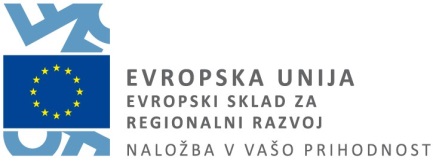 Merila za izbor prijaviteljev
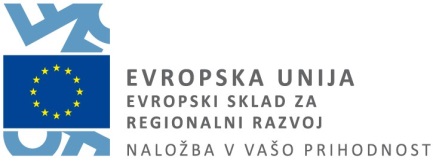 Najvišja dovoljena višina sofinanciranja
Upravičeno sofinanciranje je največ do 1.200 EUR na posamezno belo liso. V celotni investiciji morajo zasebna sredstva presegati 50% celotne vrednosti investicije
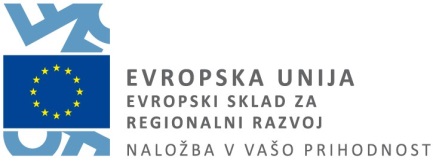 Okvirna višina sredstev
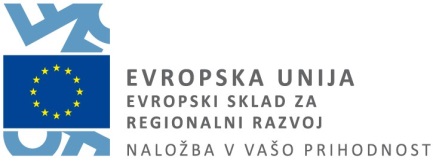 Obdobje sofinanciranja
Obdobje, za katerega so namenjena razpisana sredstva kohezijske politike, so proračunska leta 2020, 2021, 2022 in 2023 in morajo biti porabljena v teh letih oziroma v plačilnih rokih, kot jih določa vsakokratni veljavni zakon, ki ureja izvrševanje proračunov RS;
Ministrstvo za javno upravo bo izbranim prijaviteljem sofinanciralo le upravičene stroške, ki bodo nastali od dneva prejete vloge na ta javni razpis in najkasneje do 39 mesecev od podpisa pogodbe vendar ne kasneje kot 30. 9. 2023;
Ministrstvo bo upravičene izdatke plačalo najkasneje do 31.12. 2023, vendar v skladu s plačilnimi roki, kot jih določa aktualni zakon, ki ureja izvrševanje proračunov RS;
Dodeljena sredstva se bodo izplačevala po mesečnih gradbenih situacijah.
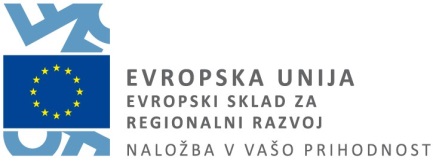 Upravičeni stroški
Strošek nakupa in gradnje širokopasovne infrastrukture, ki vsebujejo stroške namestitve pasivne širokopasovne infrastrukture (hrbtenične in dostopovne), kot je npr. strošek nakupa in polaganja kablov, nakupa in vgradnje spojne opreme, delilnikov …, in stroške gradbenih del v povezavi s širokopasovno infrastrukturo (hrbtenične in dostopovne), kot je npr. strošek za pripravo in izvedbo gradbenih, obrtniških in instalacijskih del, strošek projektne in investicijske dokumentacije, nadomestilo za stvarno služnost, strošek gradbenega nadzora;
Stroške opreme in drugih opredmetenih osnovnih sredstev za namene namestitve pasivne širokopasovne infrastrukture ter dostopovnih omrežij naslednje generacije, ki so stroški namestitve dostopovnih omrežij naslednje generacije, kot je npr. strošek nakupa in vgradnje opreme za dostopovna omrežja …).
Upravičeni stroški se ne smejo dvojno financirati iz različnih virov javnih sredstev.
DDV in stroški financiranja niso upravičeni stroški.
Vse stroške, povezane s pripravo in predložitvijo vloge, nosi prijavitelj. Stroški priprave vloge niso predmet sofinanciranja tako za izbrane kot neizbrane prijavitelje na ta javni razpis.
Najem obstoječe infrastrukture je upravičen stroške le za čas trajanja operacije, ne pa tudi za čas trajanja pogodbe.
Najem lastne infrastrukture ni upravičen strošek.
Strošek aktivne opreme pri končnih uporabnikih in strošek aktivne opreme hrbteničnega omrežja skladno z določili tega javnega razpisa nista upravičen strošek.
Notranja inštalacija ni predmet tega JR.
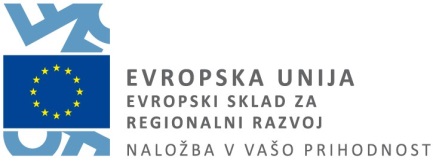 Dokazovanje stroškov
Zahtevek za izplačilo
Mesečne gradbene situacije, ki jih predhodno potrdi pooblaščeni nadzornik del
Potrdilo GURS o vpisu vseh v tem obdobju omogočenih priključkov v evidenco skladno s 14. členom ZEKom-1.
Dokazila o upravičenosti stroška (verodostojne listine in računi)
Če gospodinjstvo ne želi priključka: predvidena je izjava; če ne želi podpisati niti te, bo upravičenec podal kumulativni seznam teh gospodinjstev; overitev podpisov ni predvidena
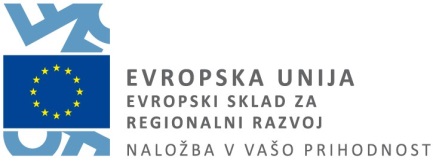 Upoštevanje horizontalnih pravil
Pri informiranju in obveščanju javnosti upoštevati 115. in 116. člen Uredbe (EU) št. 1303/2013 in veljavna Navodila organa upravljanja na področju komuniciranja;
Dopolnilno financiranje ni predvideno;
Zahteve glede hranjenja dokumentacije o operaciji in spremljanja ter evidentiranja operacije;
Zahteve glede dostopnosti dokumentacije o operaciji nadzornim organom;
Zagotavljanje enakih možnosti in trajnostnega razvoja v skladu s 7.  členom Uredbe (EU) št. 1303/2013;
Varovanje osebnih podatkov in poslovnih skrivnosti;
Zahteve glede spremljanja neto prihodkov operacije; 
Zahteve glede spremljanja in vrednotenja doseganja ciljev in kazalnikov operacije.
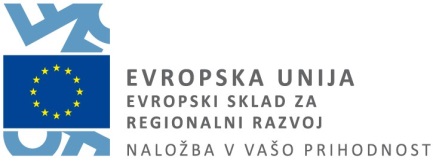 Vloga na javni razpis
Za vsak sklop lahko prijavitelj ali projektni partner kandidira samo enkrat, ne glede na to ali skupaj s partnerji ali samostojno;
Vloga mora biti predložena v celoti v enem pisnem izvodu skupaj z vsemi obrazci razpisne dokumentacije in v enem elektronskem izvodu na CD-ju ali USB ključku, v zaprti ovojnici, opremljena z obrazcem razpisne dokumentacije z vidno oznako »NE ODPIRAJ – vloga na Javni razpis za sofinanciranje gradnje odprtih širokopasovnih omrežij naslednje generacije »GOŠO 4« za SKLOP (navedba sklopa), z navedbo polnega naziva in naslova pošiljatelja in mora prispeti na naslov: Ministrstvo za javno upravo, Tržaška cesta 21, 1000 Ljubljana najkasneje do 5. 5. 2020 do 14:00 ure;
V trenutnih kriznih razmerah ministrstvo preučuje možnosti podaljšanja roka za oddajo vlog;
Ministrstvo bo dokazila glede izpolnjevanja nekaterih pogojev pridobilo iz javnih evidenc;
Kot pravočasne bodo upoštevane vloge, ki bodo v določenem roku ne glede na način dostave prispele v vložišče ministrstva;
Variantne vloge niso dopuščene;
Vse stroške, povezane s pripravo in predložitvijo vloge, nosi prijavitelj. Stroški priprave vloge niso predmet sofinanciranja tako za izbrane kot neizbrane prijavitelje na ta javni razpis;
Odpiranje prispelih vlog bo dne 5. 5. 2020 ob 14:30 uri, v prostorih Ministrstva za javno upravo, Tržaška cesta 21, 1000 Ljubljana;
Neustrezno označene in nepravočasno prispele vloge bodo s sklepom zavržene in neodprte vrnjene prijavitelju;
Komisija bo v roku 8 dni od odpiranja vlog pisno pozvala k dopolnitvi tiste prijavitelje, katerih vloge niso popolne. Nepopolne vloge, ki jih prijavitelji ne bodo dopolnili v skladu s pozivom za dopolnitev, bodo s sklepom zavržene.
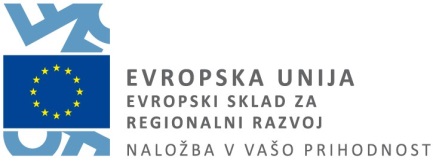 Vloga lokalnih skupnosti
Pri prijavi na javni razpis same občine oziroma lokalne skupnosti nimajo neposredne vloge, ampak…sodelovanje, pomoč, zasledovanje skupnih interesov,…

Na podlagi ZEKom-1C lokalne skupnosti v okviru svojih pristojnosti pospešujejo gradnjo elektronskih komunikacijskih omrežij in pripadajoče infrastrukture;

Doprinos lokalnih skupnosti za hitrejšo vzpostavitev širokopasovnih omrežij na belih lisah in njihova vloga je predvsem v zagotavljanju brezplačnih služnosti na javnih občinskih zemljiščih, v lastni razpoložljivi pasivni kanalski in drugi komunalni infrastrukturi in dobrem poznavanju lokalnega okolja.
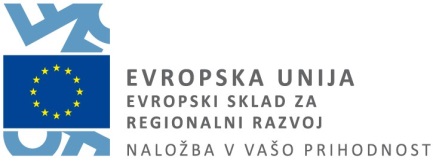 Kontakt
Razpisna dokumentacija je dosegljiva na spletnem naslovu ministrstva,  https://www.gov.si/drzavni-organi/ministrstva/ministrstvo-za-javno-upravo/javne-objave/;
Odgovori na zastavljena vprašanja v zvezi z JR GOŠO4 bodo javno objavljeni na spletnem naslovu  https://www.gov.si/drzavni-organi/ministrstva/ministrstvo-za-javno-upravo/javne-objave/ 
Kontaktna oseba za posredovanje dodatnih informacij v zvezi s tem javnim razpisom in z razpisno dokumentacijo je vodja razpisne komisije Mojca Jarc, na voljo vsak dan med 10. in 11. uro na telefonski številki 01/ 400 32-50 Morebitna vprašanja je mogoče posredovati tudi po elektronski pošti: gp.mju@gov.si ali  mojca.jarc@gov.si
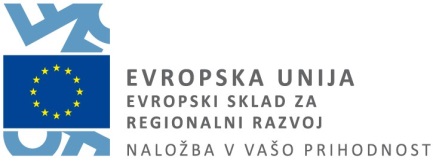 Vprašanja
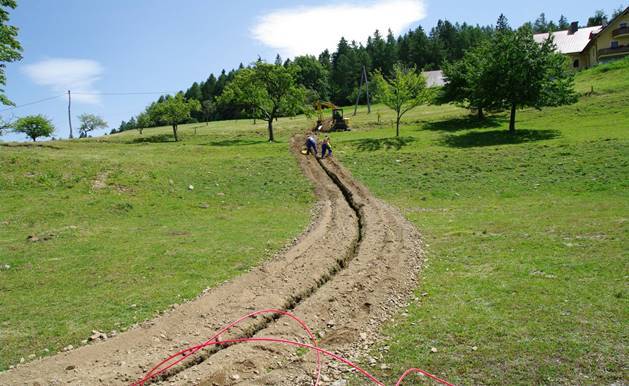